Paycheck Protection Program Loan Forgiveness Webinar
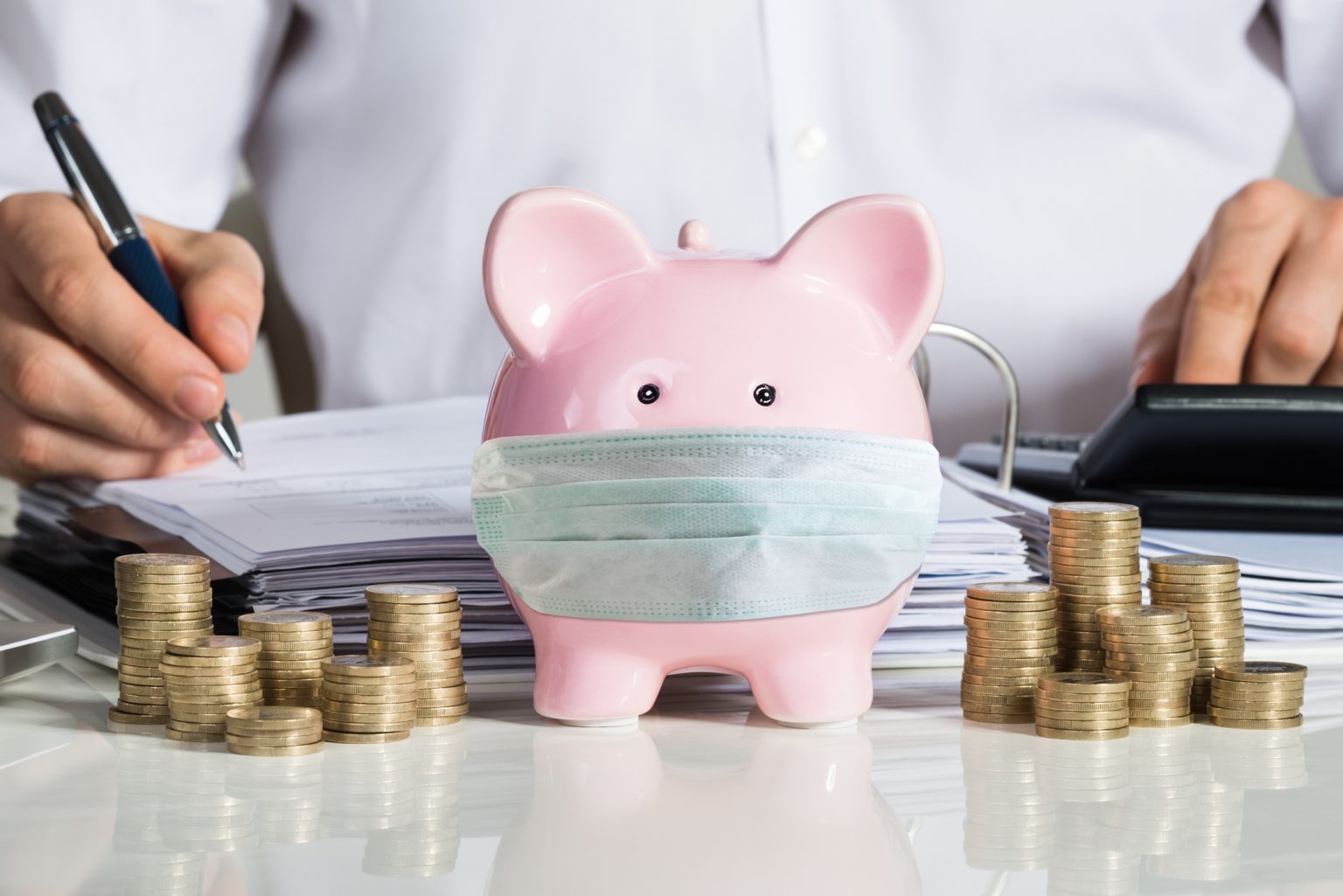 Presented by:
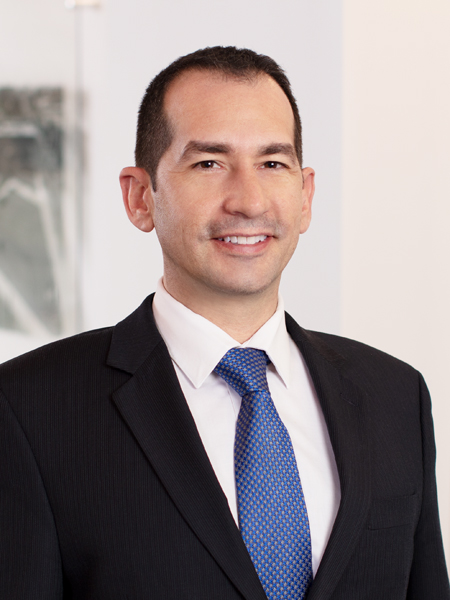 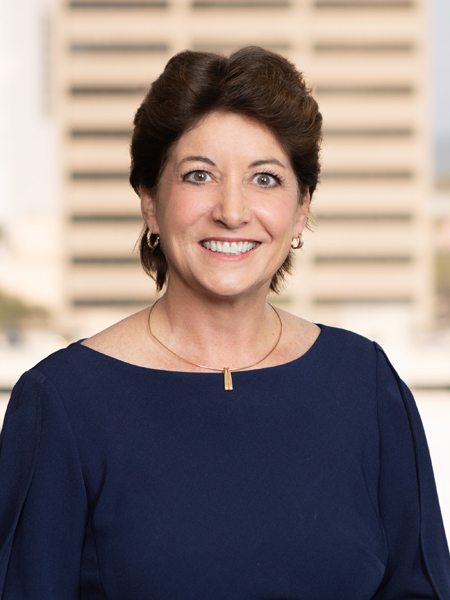 John Pedro DombrowskiAssociate419.321.1411 jdombrowski@shumaker.com
Jan W. PitchfordPartner941.364.2710jpitchford@shumaker.com
Interim Final Rule on SBA Loan Review Procedures and Related Borrower and Lender Responsibilities
General Process
Lenders have 60 days within which to make a decision on forgiveness that gets forwarded to the SBA.
Decision of approval, denial, or denial without prejudice (due to pending SBA review). Lender must include rationale for denial.
Subject to the SBA’s review of the loan or application, the SBA will remit the loan amount (with 1 percent interest) to the lender within 90 days. 
Lenders will submit Loan Forgiveness Calculation Form, PPP Schedule A, and (optional) PPP Borrower Demographic Form (if submitted to lender – no reason to submit to lender).
Borrowers must retain records for six years after the date on which the loan is forgiven – the SBA has this same amount of time within which to inspect records. The SBA will contact the borrower directly or the lender, which must then contact the borrower within five days.
What Will Be Reviewed?
Borrowers at $2 million and under:
Eligibility;
Loan amounts and use of proceeds; and
Forgiveness amounts.

Borrowers over $2 million:
Everything above; and 
Certification that “current economic uncertainty makes this loan request necessary to support the ongoing operations of the applicant.”
Appeal Process
Lenders with a negative finding must inform borrowers and request additional information – all information submitted to the SBA for review.
Lenders confirm receipt of certifications and attestation, documentation, and calculations based on documentation. Good-faith effort based on records (third-party payroll providers = less scrutiny).
Borrowers have 30 days from lender decision to appeal to SBA – lenders are supposed to work with borrowers before submitting final decision.
SBA may contact borrowers directly – failure to respond may deem borrower ineligible.
Ineligibility determination – borrowers can appeal (further guidance to be released). If determined ineligible, borrowers have to repay the loan (at 1 percent interest). The loan becomes non-recourse if not paid back. Lenders not entitled to processing fee.
Interim Final Rule on Loan Forgiveness
Payroll Costs Eligible for Forgiveness
Costs incurred between (choice of) the covered period  (if bi-weekly payroll cycle) “alternative payroll covered period” that begins on first day of first payroll cycle following disbursement.
Costs paid or incurred during the chosen period.
“Paid” on date paychecks are distributed or the borrower originates an ACH credit transaction.
“Incurred” on date pay earned (employee worked) or if employee not performing services but on payroll, the date employee would have worked.
Payroll costs incurred during last payroll period of chosen period if paid on next regular payroll cycle.
Includes payments to furloughed employees, bonuses, and hazard pay (capped).
Self-employment – capped at lesser of annualized $100k ($15,385) or 8/52 of 2019 net earnings from self-employment (multiply latter amount by .9285 for general partners and do not include health care or retirement costs).
Nonpayroll Costs Eligible for Forgiveness
No alternative covered period.
Costs paid during covered period or incurred during covered period and paid on next regular billing cycle.
No advance payments or mortgage interest or principal.
Documentation required for payroll and nonpayroll costs listed on page 10 of the loan forgiveness application – tax forms, bank statements, payroll reports, lease agreements, mortgage obligations, and other documents.
Reductions in the Forgiveness Amount
Laid-off employees or reduction in hours with offer to rehire or reinstate.
Effect of reduction in borrower’s number of full-time equivalent (FTE) employees has on the loan forgiveness amount.
PPP definition of FTE employees.
Borrower’s calculations of FTE employees.
Effect of borrower’s reduction in employees’ salary or wages on the loan forgiveness amount.
Method for borrowers seeking loan forgiveness to account for the reduction based on a reduction in the number of employees relative to the reduction relating to salary and wages.
Restoring reductions made to employee salaries and wages or FTE employees no later than June 30, 2020, to avoid a reduction in its loan forgiveness amount.
No reduction in loan forgiveness amount if an employee is fired for cause, voluntarily resigns, or voluntarily requests a schedule reduction.
Summary of Three Tests for Reductions and List
75 percent payroll and 25 percent non-payroll.

Quotient by dividing average number of FTE (equivalent) employed per month by the average number of FTE (equivalent) during the Selected Period is equal to close to one (1).

Loan forgiveness is reduced by a decrease of more than 25 percent in compensation to employees making less than $100,00 on an annualized basis.
1.  75/25 Split  -  


2. Reductions in FTEs  -  




3. Compensation Reduction  -
Laid-Off Employees or Reduction in Hours with Offer to Rehire or Reinstate
The borrower made a good-faith, written offer to rehire an affected employee (or, if applicable, restore the reduced hours of such employee) (the “Offer”) during the covered period or the alternative payroll covered period.
The Offer was for the same salary or wages and same number of hours as earned by the affected employee in the last pay period prior to the separation or reduction in hours.
The Offer was rejected by the affected employee.
The borrower has maintained records documenting the Offer and its rejection.
The borrower informed the applicable state unemployment insurance office of affected employee’s rejectment of the Offer of reemployment within 30 days of the employee’s rejection of the Offer. Further information on the requirement to inform the state unemployment insurance office will be provided on the SBA’s website: https://www.sba.gov.
Effect of Reduction in Borrower’s Number of FTE Employees has on the Loan Forgiveness Amount
Example: If a borrower had ten (10) FTE employees during the borrower’s chosen reference period, and the borrower then reduced down to eight (8) FTE employees during the covered period, the percentage of FTE employees would have declined by one-fifth (1/5) or twenty (20) percent and as a result only four-fifths (4/5) or eighty (80) percent of what would have been otherwise eligible expenses would be available for forgiveness.
PPP Definition of FTE
Under the PPP, an FTE is defined as an employee who works forty (40) hours or more, on average, each week for a borrower. The hours of employees who work less than forty (40) hours are calculated as proportions of a single full-time equivalent employee and aggregated.
Borrower’s Calculations of FTE Employees
Example: An employee who was paid forty-eight (48) hours per week during the covered period would be considered to be an FTE employee of one (1.0).
If a borrower has employees who were paid for less than forty (40) hours per week, borrowers may choose to calculate the full-time equivalency by two different methods:
Borrower’s Calculations of FTE Employees (cont.)
Two methods for calculating full-time equivalency
Method One - the borrower may calculate the average number of hours a part-time employee was paid per week during the covered period. By way of example, if an employee was paid for thirty (30) hours per week on average during the covered period, the employee could be considered to be an FTE employee of three fourths (3/4) or seventy-five percent (0.75). Likewise, if an employee was paid for ten (10) hours per week on average during the covered period, the employee could be considered to be an FTE employee of one fourth (1/4) or twenty-five percent (0.25).
Method Two - the borrower may elect to use a full-time equivalency of one half (1/2) or fifty (50) percent for each part-time employee (in recognition of the fact that not all borrowers maintain hours-worked data).
Effect of Borrower’s Reduction in Employees’ Salary or Wages on the Loan Forgiveness Amount
Example: A borrower reduced a full-time employee’s weekly salary from $1,000 per week during the reference period to $700 per week during the covered period. The employee continued to work on a full-time basis during the covered period with an FTE quotient of one (1.0). The first $250 (25 percent of $1,000 = $250) is exempted from the reduction. A borrower seeking forgiveness would reflect $400 as the salary/hourly wage reduction for that employee (the extra $50 weekly reduction x eight (8) weeks = $400).
Method for Borrowers Seeking Loan Forgiveness to Account for the Reduction Based on a Reduction in the Number of Employees Relative to the Reduction Relating to Salary and Wages
Example: An hourly wage employee had been working forty (40) hours per week during the borrower selected reference period (FTE employee quotient of 1.0) and the borrower reduced the employee’s hours to twenty (20) hours per week during the covered period (FTE employee quotient of 0.5). There was no change to the employee’s hourly wage during the covered period. Due to the fact that the hourly wage did not change, the reduction in the employee’s total wages is attributable in total to the FTE employee reduction and the borrower is not required to conduct a salary/wage reduction calculation for that employee.
Restoring Reductions Made to Employee Salaries and Wages or FTE Employees
If reduced employee’s salary/wage between February 15, 2020 and April 26, 2020 (the “Safe Harbor Period”) can avoid the reduction in forgiveness amount by restoring to the levels of before the Safe Harbor Period no later than June 30, 2020.  Similarly if a borrower eliminates any reductions in FTE employees made during the Safe Harbor Period OR EARLIER, the borrower is exempt from any reduction in loan forgiveness amount.
No Reduction in Forgiveness if Employee is Fired for Cause, Voluntarily Resigns, or Voluntarily Requests a Reduced Schedule
For an employee that is fired for cause, voluntarily resigns, or voluntarily requests a reduced schedule during the covered period or the alternative payroll covered period (the “FTE Reduction Event”), the borrower may count such employee at the same full-time equivalency level before FTE Reduction Penalty when calculating the FTE Employee Reduction Penalty.
Seventy-Five Percent Limitation is Applied AFTER the Reductions Due to Salary/Wages or Number of FTEs
The forgiveness amount is the lesser of:
Aggregate payroll and nonpayroll costs reduced by a reduction in wages, a reduction in FTEs, or both (the “Modified Total”);
Aggregate PPP loan amount; or
Aggregate eligible payroll costs ÷ .75.
Questions?